Systems of Ordinary Differential EquationsCase I: real eigenvalues of multiplicity 1
MAT 275
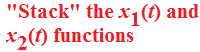 Phase Portraits

We can get a sense of the solutions of a system of ODEs by studying its phase portrait (direction field). The eigenvectors and eigenvalues play a significant role.

On a coordinate plane, sketch two lines corresponding to the two eigenvectors, each passing through the origin.
On each line, draw an arrow away from the origin if the eigenvalue is positive, and into the origin if the eigenvalue is negative.

If both eigenvalues are positive, the origin is an unstable node. Solutions will trend away from zero.

If both eigenvalues are negative, the origin is a stable node. Solutions will trend to 0.

If the eigenvalues are of different signs, the origin is a saddle, which is always unstable.
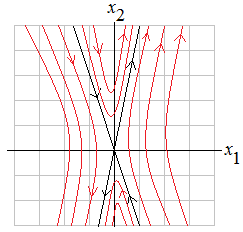 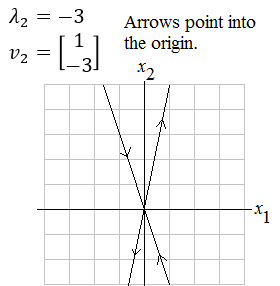 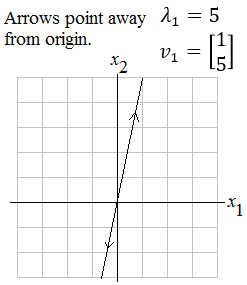 A rough sketch of the phase portrait for this solution set. In this example, all curves trend away from the origin, or possibly come toward the origin then trend away. The origin here is a saddle (always unstable).
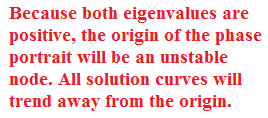